Geschichte in fünfMexikanisch-Amerikanischer Krieg(1846 – 1848)
Überblick
Die Beteiligten:
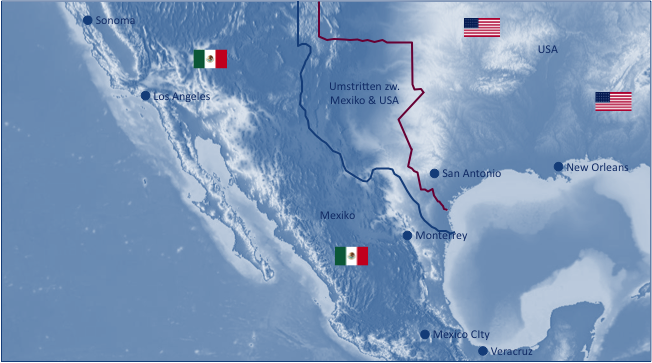 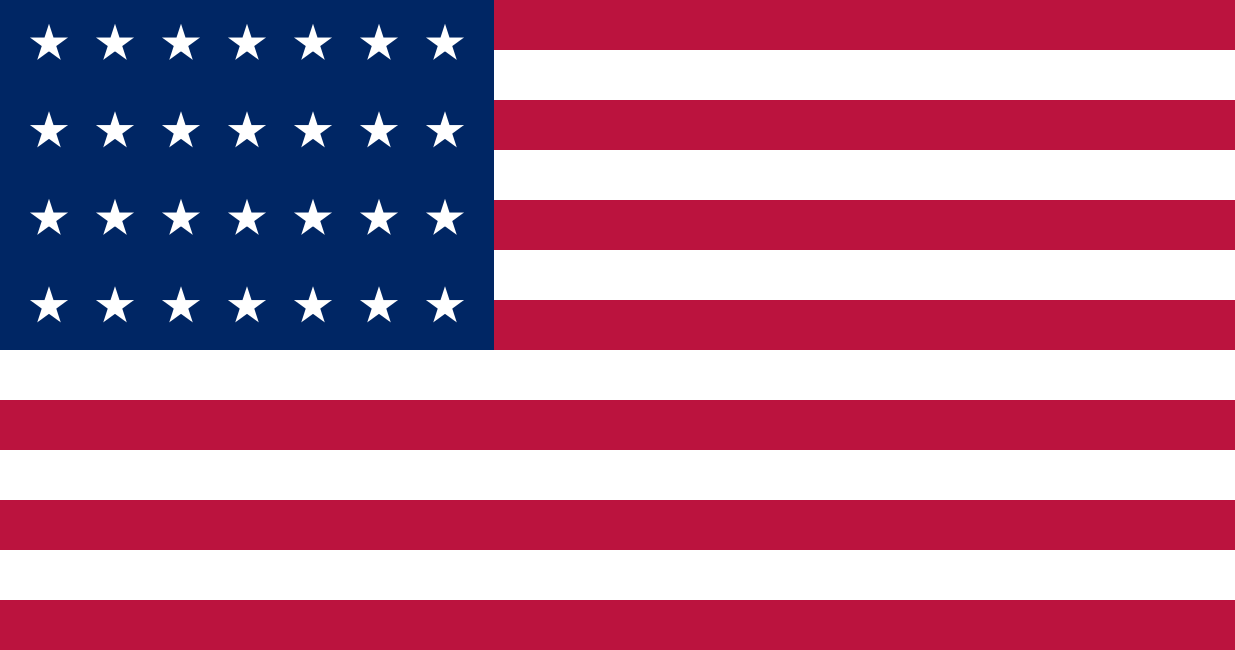 Vereinigte Staaten von Amerika
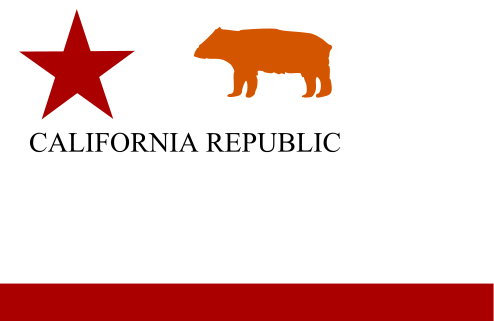 Republik von Kalifornien
Datum
25. Apr. 1846 – 02. Feb. 1848
Ort
Mexiko & Kalifornien
Beginn
Mexikanische Kavallerie greift US-Patrollie im umstrittenen Grenzgebiet zw. Mexiko & Texas an
Ende
Vertrag von Guadalupe Hidalgo
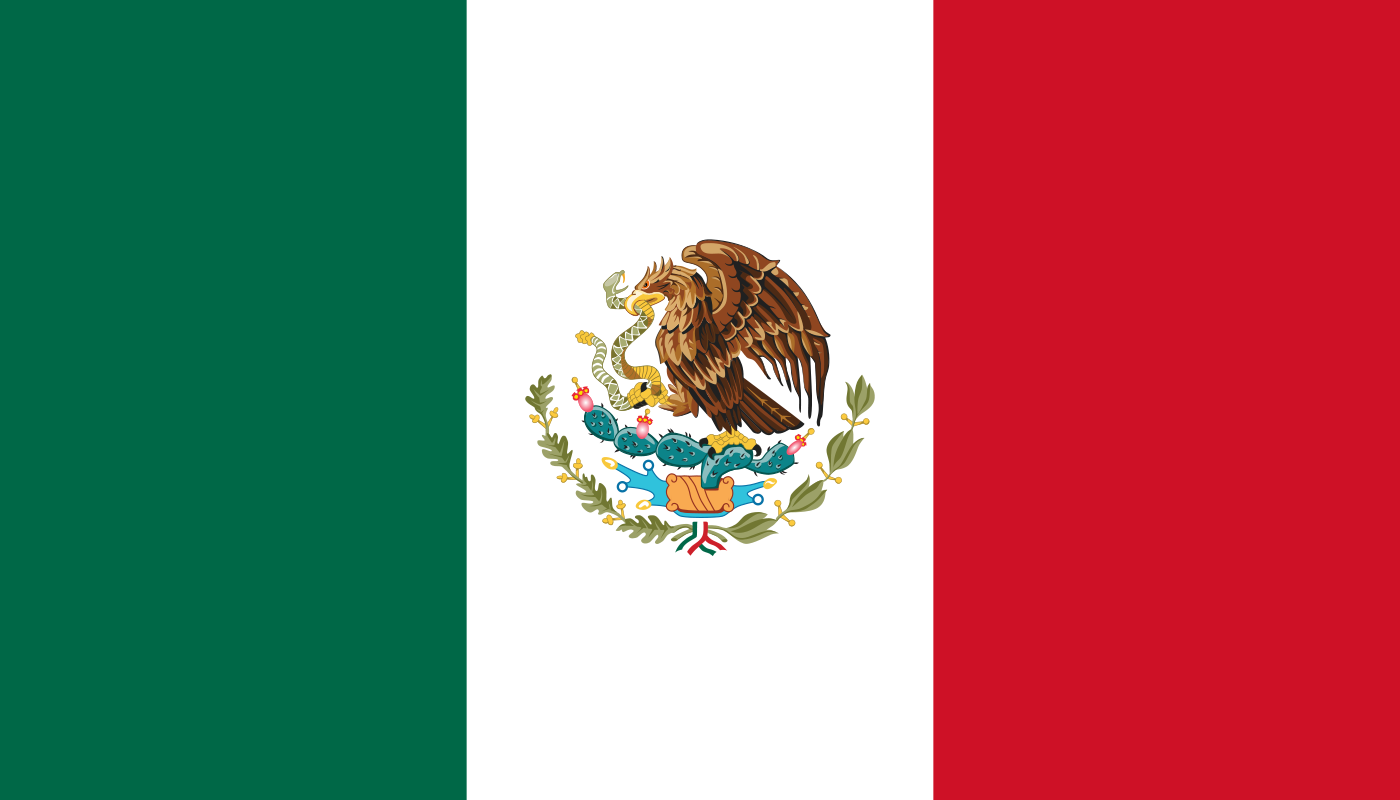 Mexiko
2
Hintergrund
Mexiko befindet sich in einer politisch & wirtschaftlich schwachen Situation

US-Expansionsstreben nach Westen / an den Pazifik
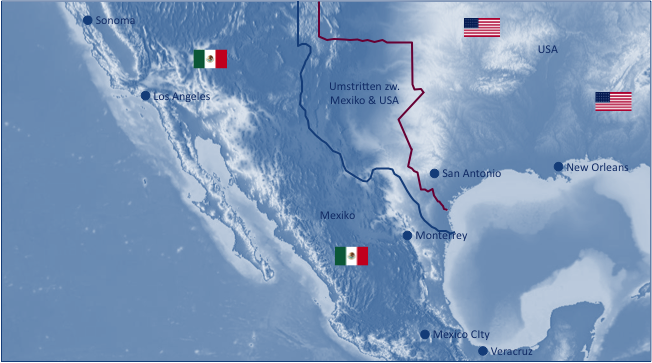 US-Befürchtungen, Großbritannien könnte die Pazifikküste (Kalifornien) In Besitz nehmen

Texas erlangt seine Unabhängigkeit von Mexiko (1836) & tritt den USA bei (1845)

Mexiko erkennt die Unabhängigkeit von Texas nicht an
Streitigkeiten um den texanisch-mexikanischen Grenzverlauf

Politischer Disput um die Legitimität des Krieges in den USA
3
13. Mai 1846: Kriegserklärung der USA an Mexiko
12. Jan. 1847: Nach den Schlachten von Rio San Gabriel & La Mesa ergibt sich der letzte Mexikaner
13. Aug. 1846: US-Marine nimmt Los Angeles kampflos
14. Juni 1846: Bear Flag Revolt in Sonoma
Sep. 1846 – Jan. 1847: Mexikanischer Widerstand in Kalifornien
1846 – 1847: US-Marine blockiert die mex. Häfen & versenkt eine Vielzahl an mex. Schiffen
25. Apr. 1846: Mexikanische Kavallerie geift US-Truppen im umstrittenen Grenzgebiet an (casus belli)
Verlauf: Kriegsausbruch & Kalifornien
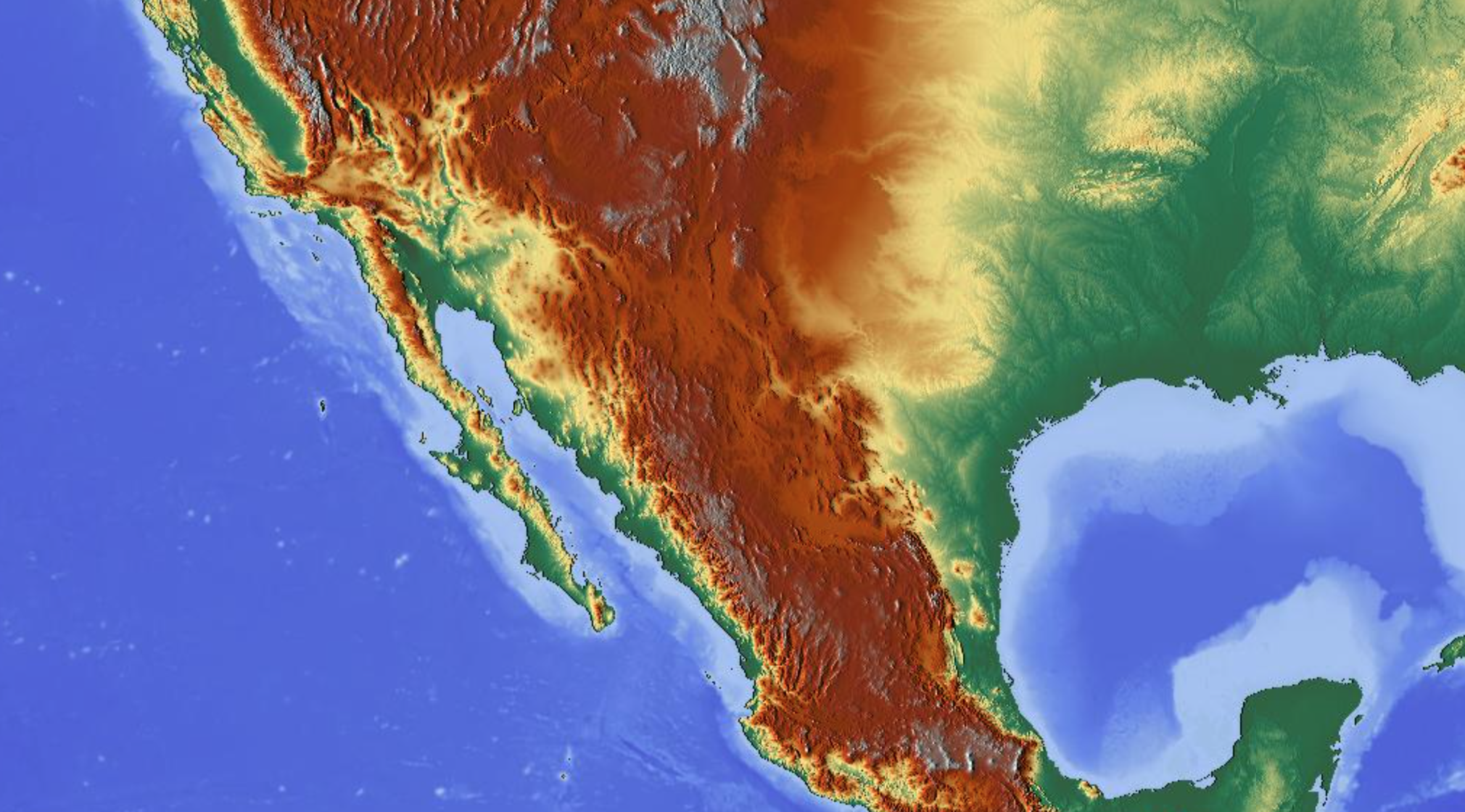 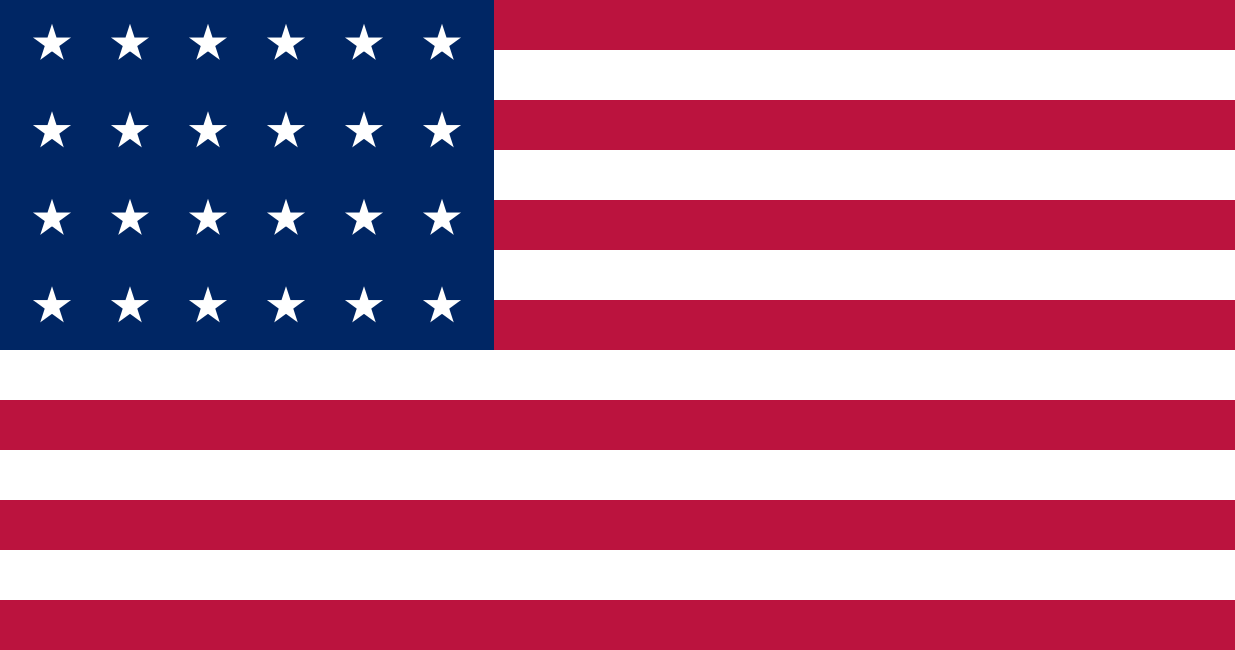 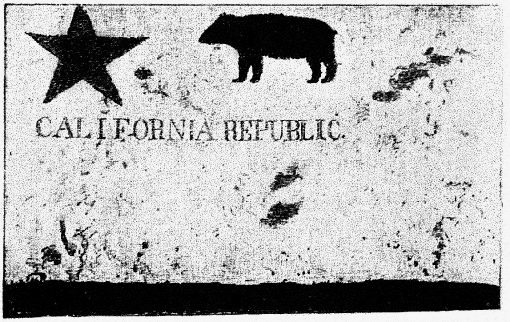 USA
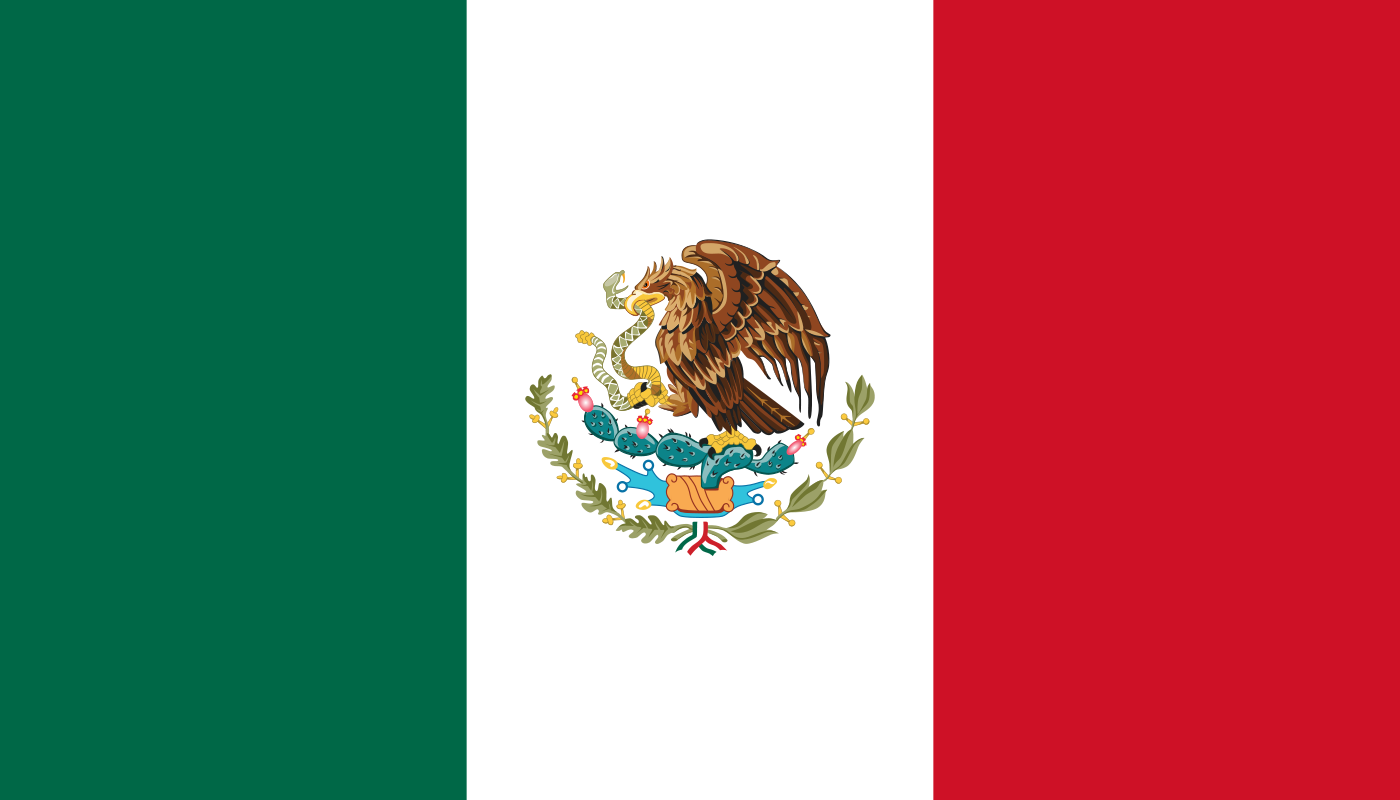 Umstritten zw.
Mexiko & USA
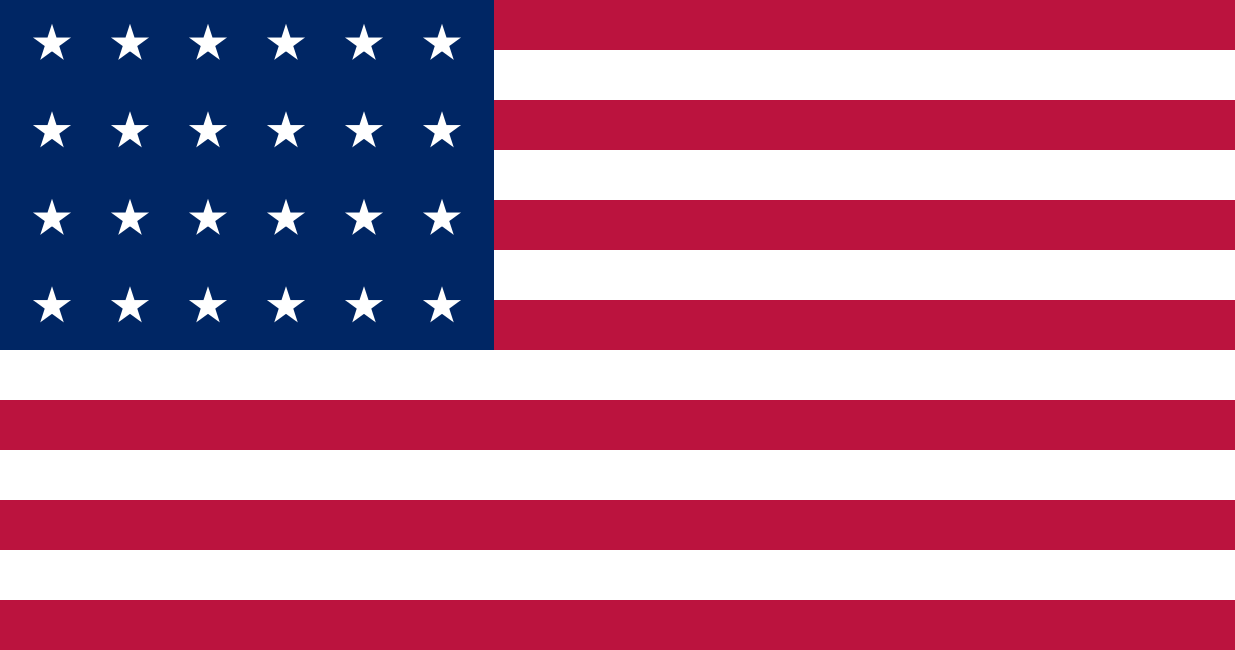 Mexico CIty
San Antonio
Monterrey
Veracruz
Sonoma
Los Angeles
New Orleans
Mexiko
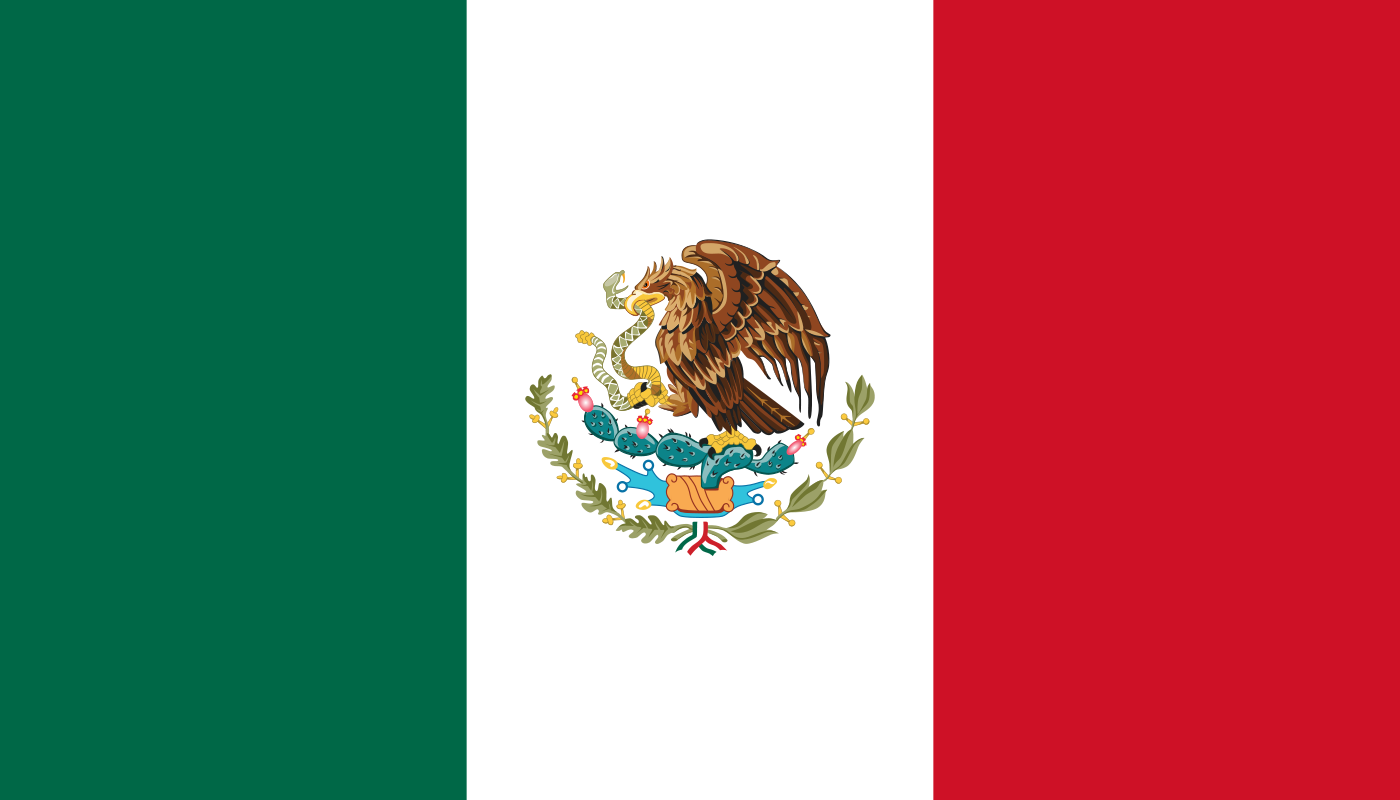 4
22. – 23. Feb. 1847: US-Truppen können in der Schlacht von Buena Vista mex. Angriff abwehren
21. – 24. Sep. 1846: US-Truppen siegen in der Schlacht von Monterrey
13. Sep. – 12. Okt. 1847: Mex. Truppen belagert US-Truppen in Puebla ohne Erfolg
09. – 29. März 1847: US-Truppen erobern Veracruz
15. Sep. 1847: US-Truppen erobern Mexiko City nach den Schlachten von Contreras (19.-20. Aug.), Churubusco (20. Aug.) & Chapultepec (12.-13. Sep.)
09. Okt. 1847: US-Truppen schlagen Mexikaner in der Schlacht von Huamantala
02. Feb. 1848: Friedensvertrag von Guadalupe Hidalgo
Verlauf: Nord- & Zentralmexiko
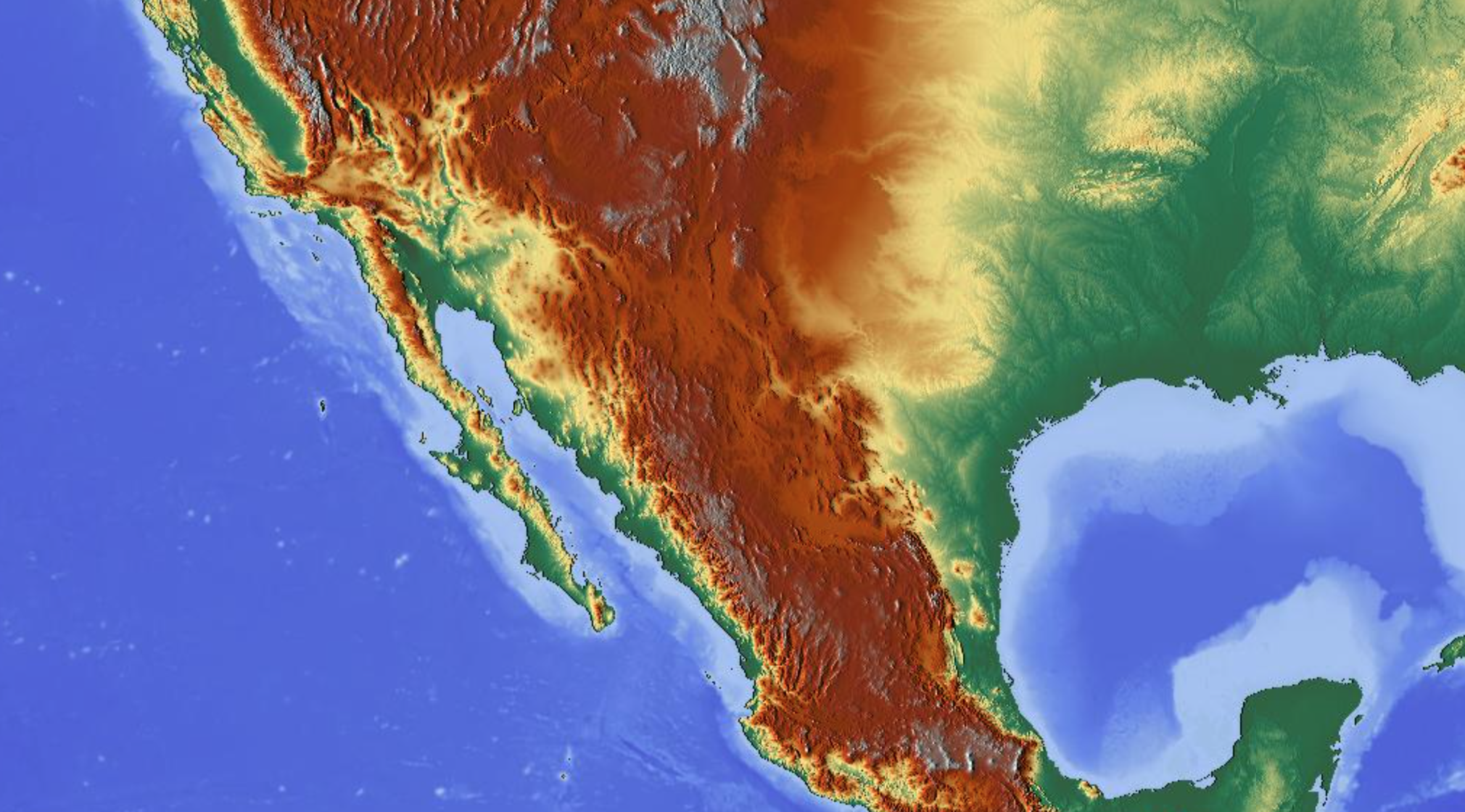 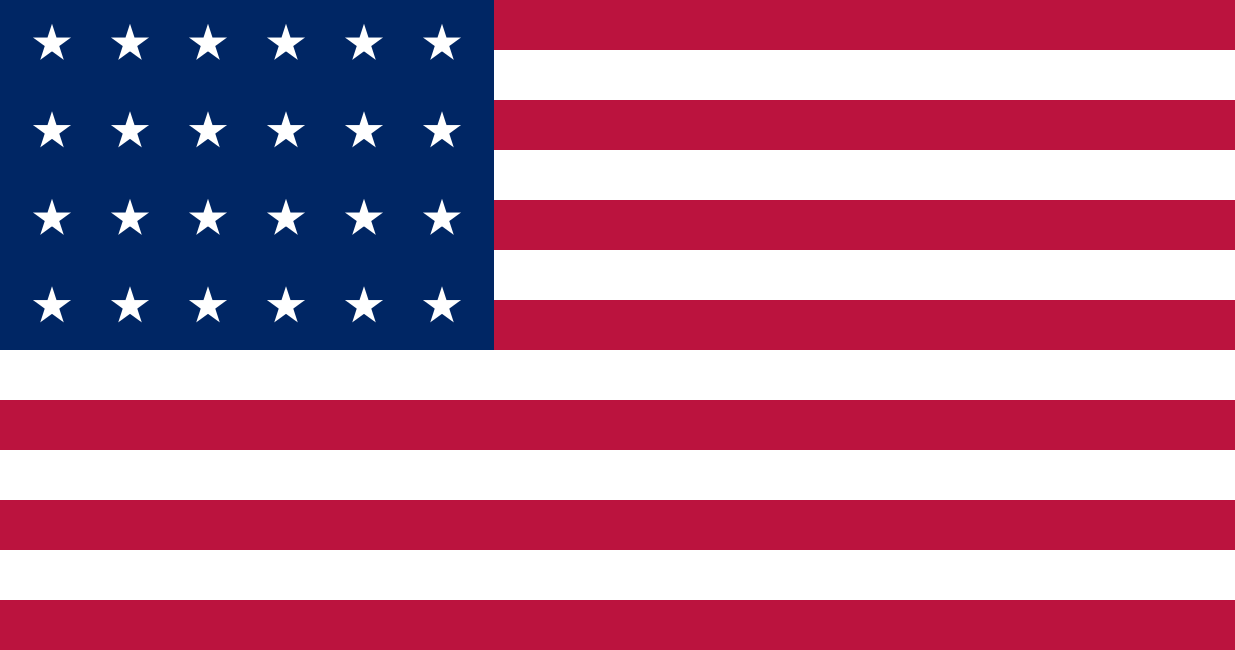 USA
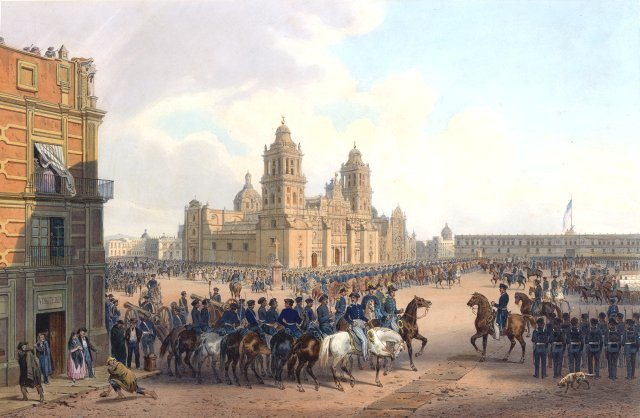 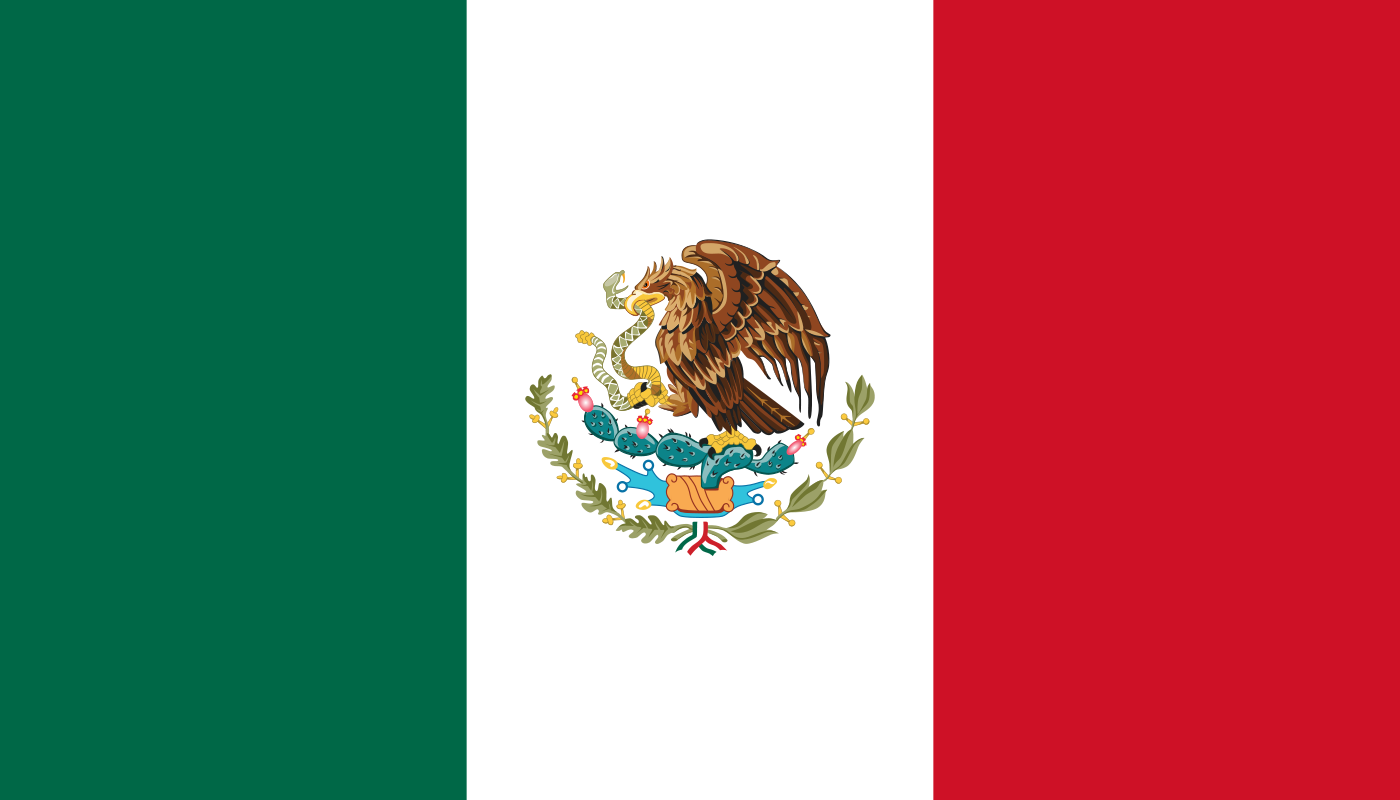 Umstritten zw.
Mexiko & USA
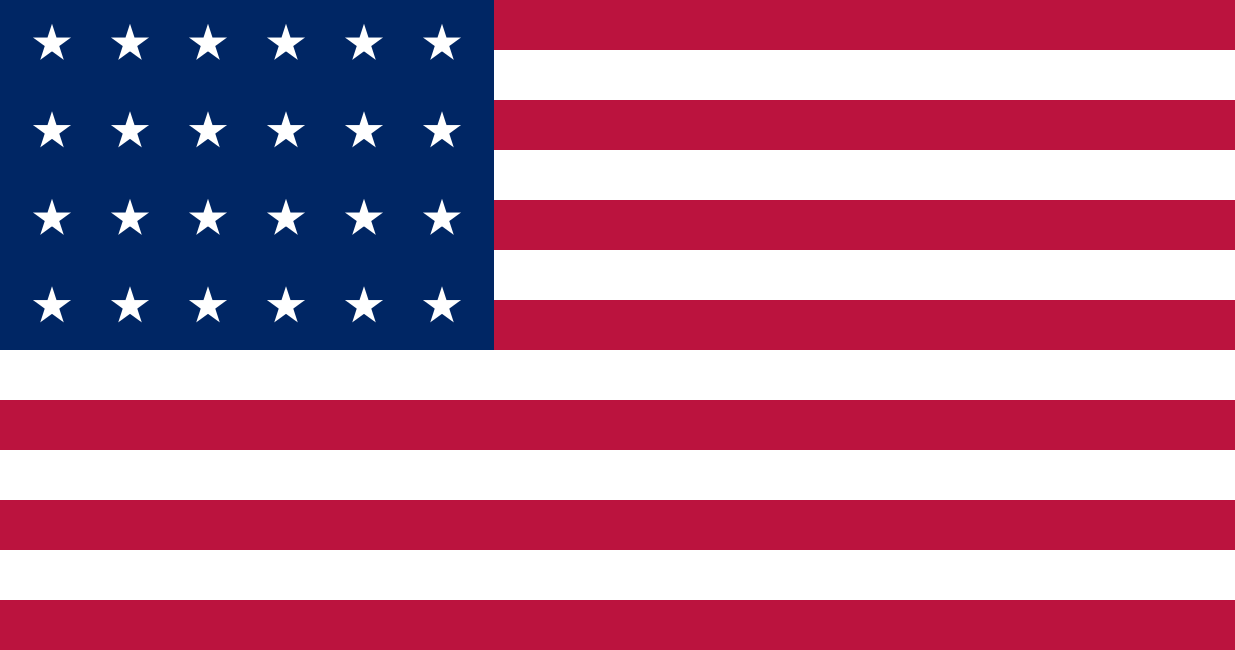 Mexico CIty
San Antonio
Monterrey
Veracruz
Sonoma
Los Angeles
New Orleans
Mexiko
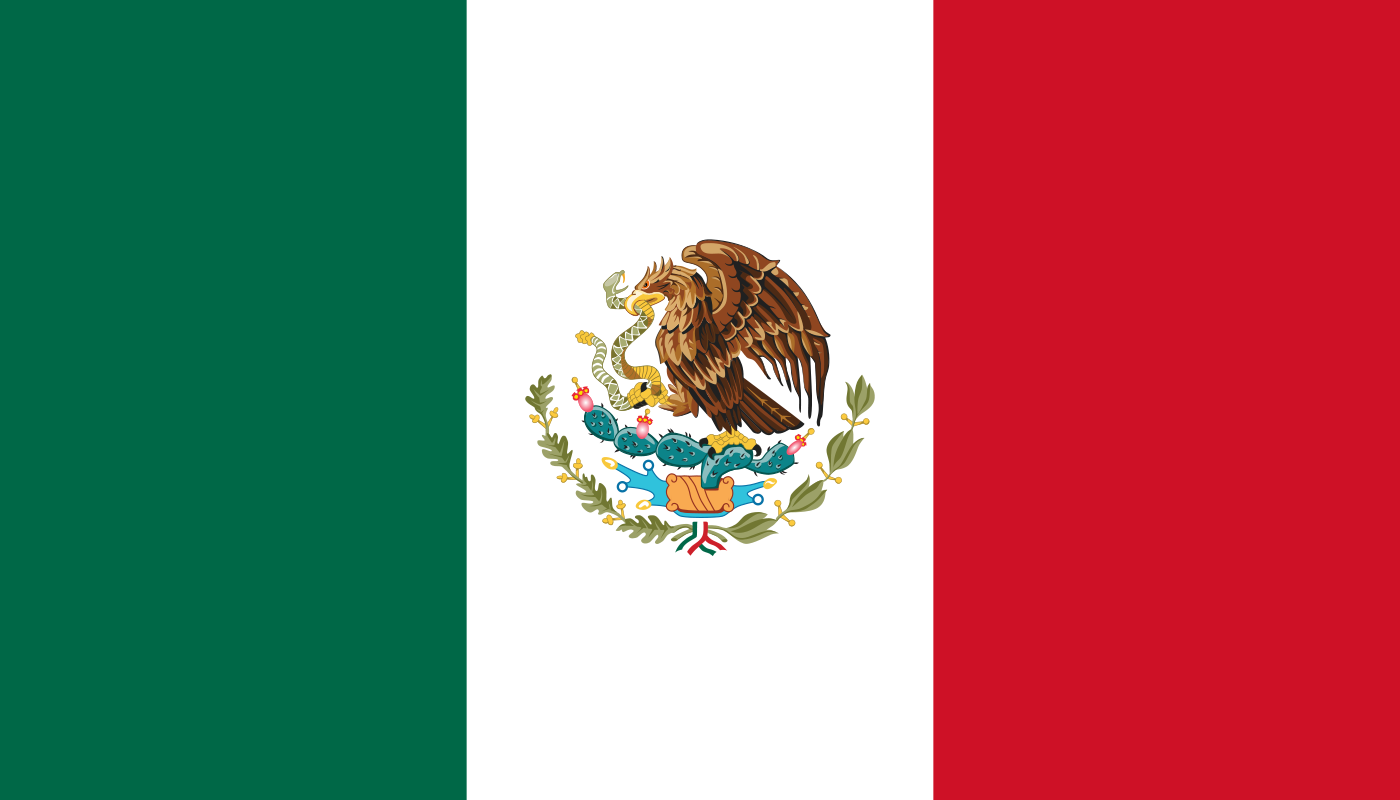 5
Folgen
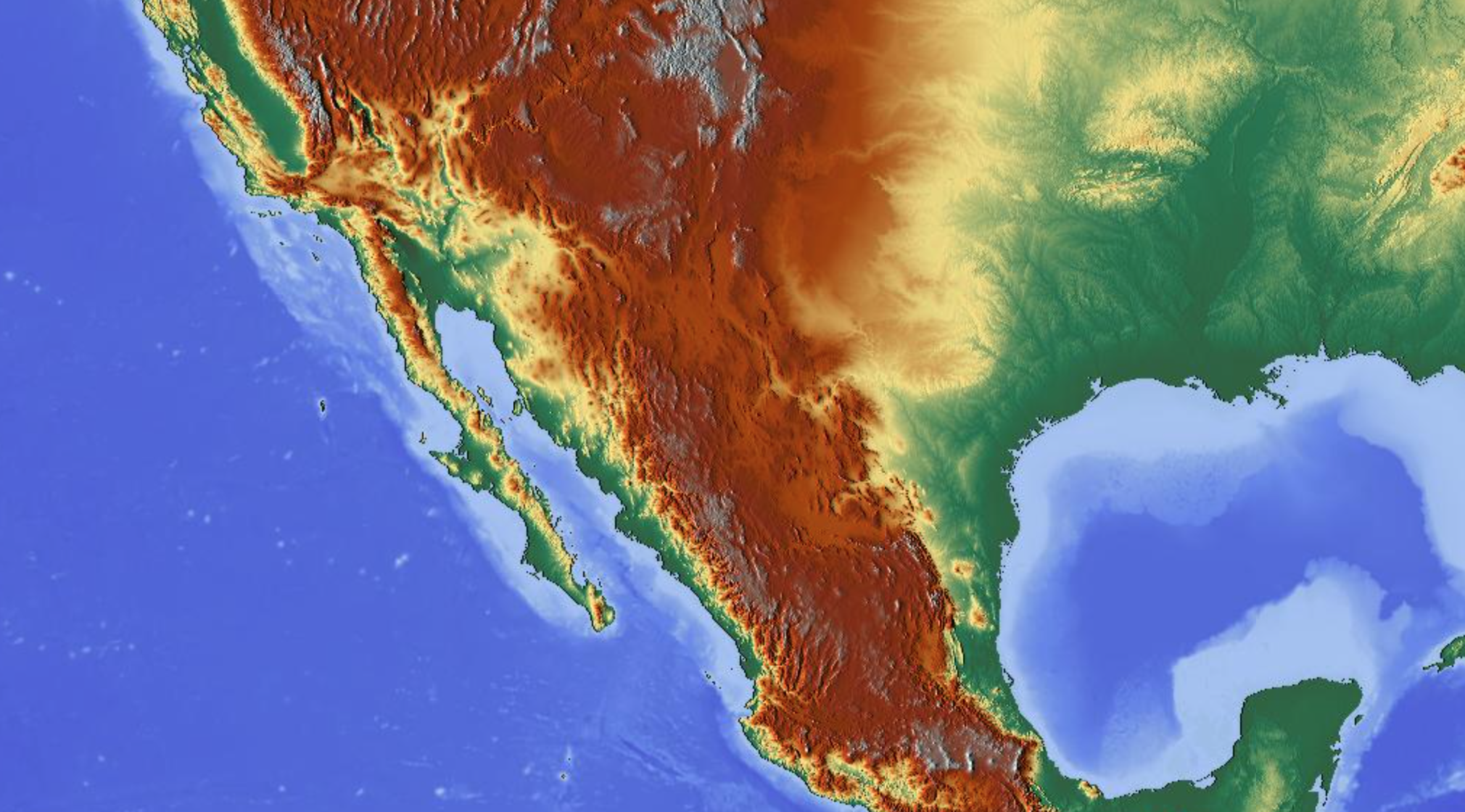 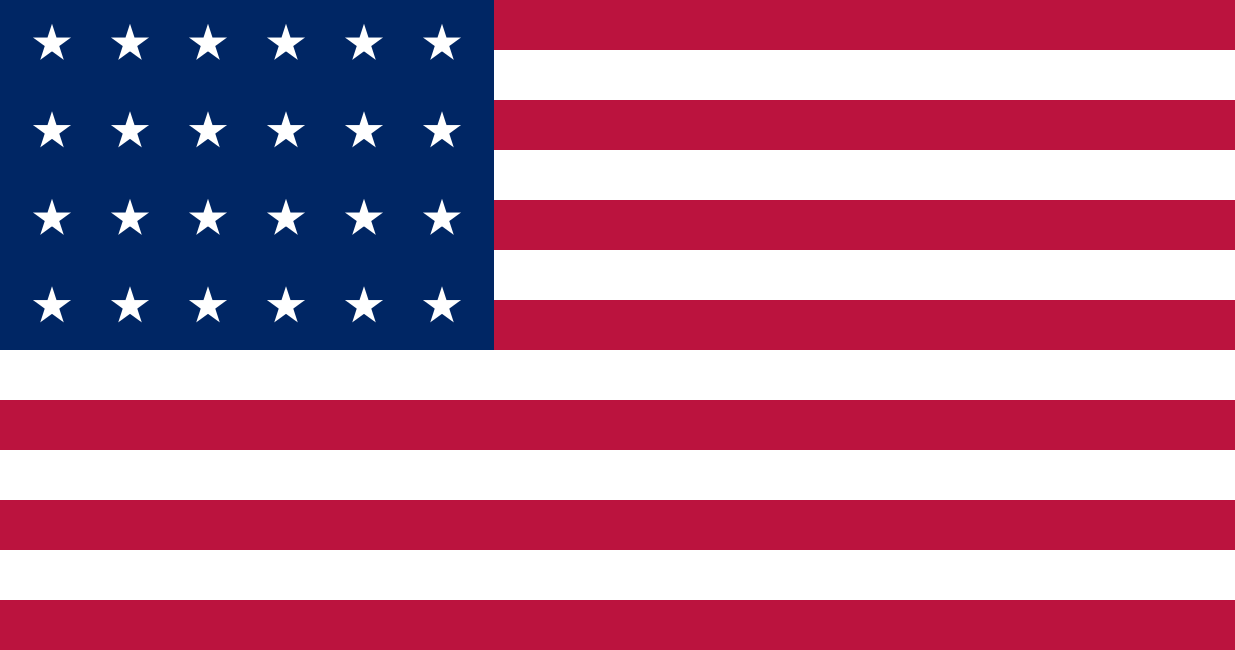 USA
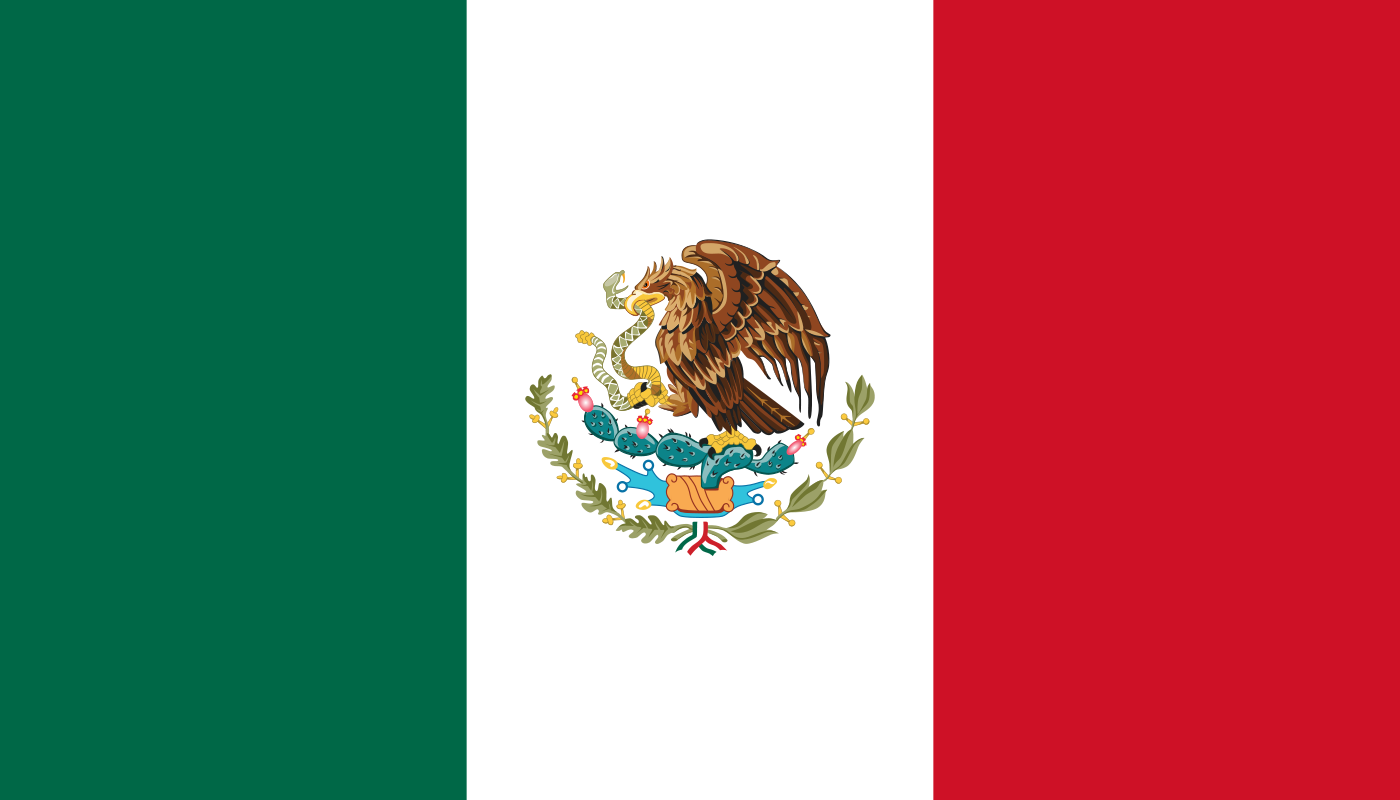 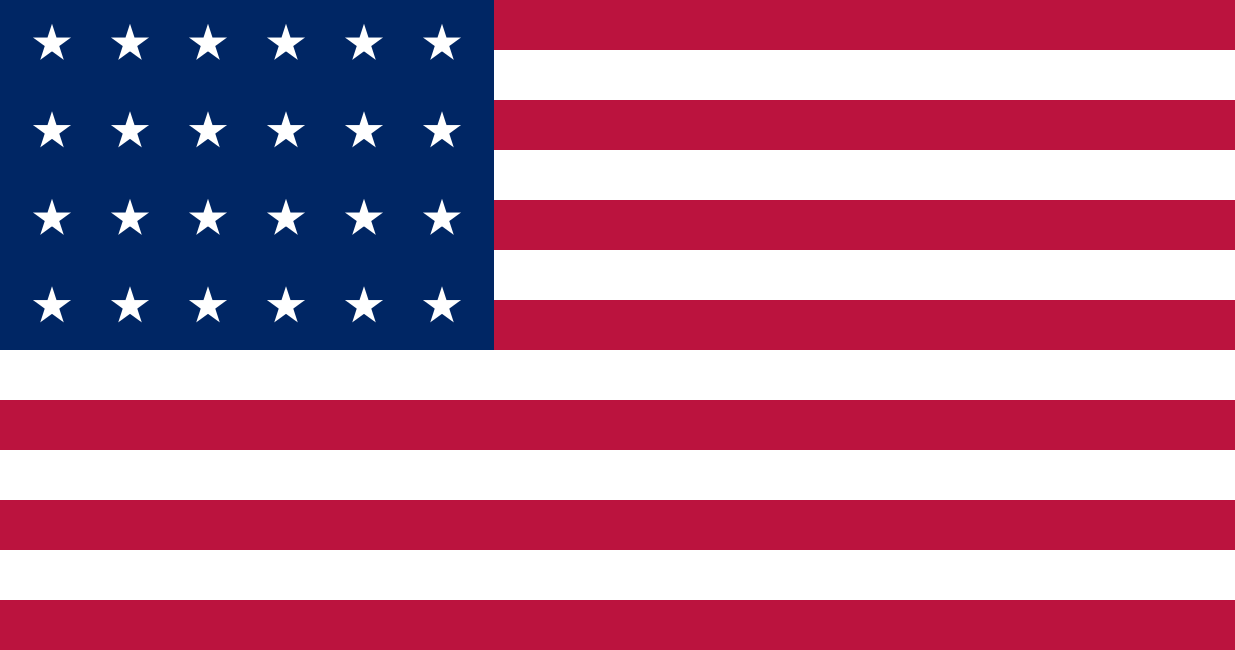 Umstritten zw.
Mexiko & USA
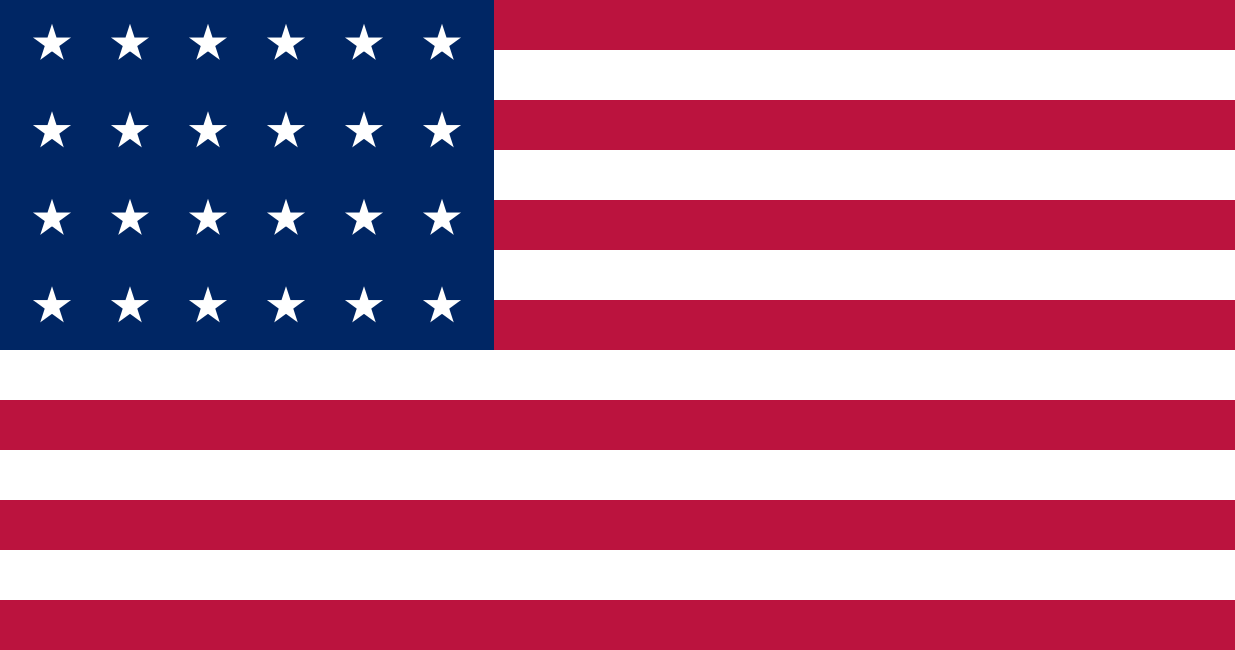 Mexico CIty
San Antonio
Monterrey
Veracruz
Sonoma
Los Angeles
New Orleans
USA erhalten große Gebiete im Westen
Mexiko erhält $ 15.0 Mio. & Schuldenerlass von $ 3.25 Mio.
Für die USA ist der Weg in den Westen / zum Pazifik offen
Mexiko
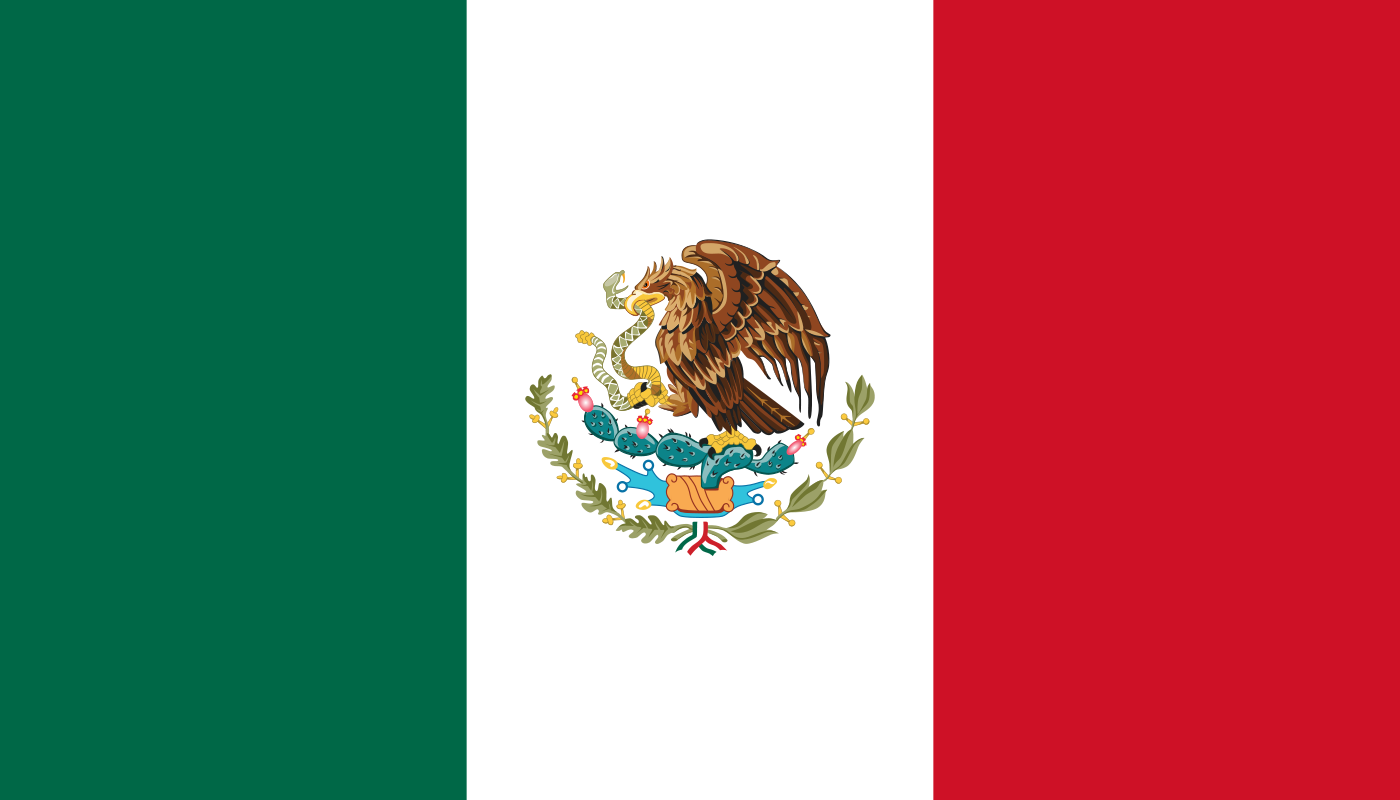 Mit der (Süd-)West-Expansion der USA verstärken sich offen Konfliktfragen zwischen den Nord- & Südstaaten (insb. Sklavenfrage)  Weg in den Bürgerkrieg
Sehr hohe Verwundeten- & Gefallenenrate (inkl. Spätfolgen): 35.0 – 40.0 %
6
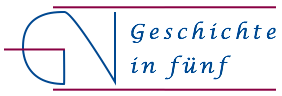 www.geschichte-in-5.de